TRƯỜNG THCS LỆ CHI
LUYỆN TẬP PHÂN SỐ BẰNG NHAU 
LUYỆN TẬP TÍNH CHẤT CƠ BẢN CỦA PHÂN SỐ
Lớp 6C
HỌC TRỰC TUYẾN
Ngày 2 tháng 4 năm 2020
Thời gian: 19h30p – 21h
TUẦN 1.
LUYỆN TẬP: PHÂN SỐ BẰNG NHAU 
LUYỆN TẬP: TÍNH CHẤT CƠ BẢN CỦA PHÂN SỐ
I. KIẾN THỨC CẦN NHỚ
Phát biểu định nghĩa hai phân số bằng nhau?
1. Hai phân số bằng nhau
a) Định nghĩa
nếu a . d = b. c
b) Nhận xét
2. Tính chất cơ bản của phân số
Phát biểu tính chất cơ bản của phân số?
1) Nếu ta nhân cả tử và mẫu của một phân số với cùng một số nguyên khác 0 thì ta được một phân số bằng phân số đã cho.
với
và
2) Nếu ta chia cả tử và mẫu của một phân số cho cùng một ước chung của chúng thì ta được một phân số bằng phân số đã cho.
Từ tính chất cơ bản của phân số, ta có thể viết một phân số bất kì có mẫu âm thành phân số bằng nó có mẫu dương bằng cách nào?
ƯC(a,b)
với
Từ tính chất cơ bản của phân số, ta có thể viết một phân số bất kì có mẫu âm thành phân số bằng nó có mẫu dương bằng cách nhân cả tử và mẫu của phân số đó với -1.
II. LUYỆN TẬP
Dạng 1. Nhận biết các cặp phân số bằng nhau
Phương pháp giải: Để nhận biết các cặp phân số bằng nhau ta sử dụng định nghĩa.
Ví dụ:
vì                    = 3.4 (=12)
vì                    3.2
Bài 1. Các cặp phân số sau đây có bằng nhau không?
và
và
và
và
II. LUYỆN TẬP
Bài 1. Các cặp phân số sau đây có bằng nhau không?
và
và
và
và
Lời giải
vì
vì
vì
vì
II. LUYỆN TẬP
Dạng 1. Nhận biết các cặp phân số bằng nhau
Bài 2. Tìm các cặp phân số bằng nhau:
Lời giải
Vậy các cặp phân số bằng nhau là:
II. LUYỆN TẬP
Dạng 2. Tìm số nguyên thỏa mãn điều kiện cho trước:
Bài 3. Điền số thích hợp vào ô vuông:
8.
-24
(-3)
-24
-33
28
-6
6
-4
8
6
II. LUYỆN TẬP
Bài 4. Tìm số nguyên x biết:
Phương pháp giải:
Cách 1. Áp dụng định nghĩa phân số bằng nhau
Cách 2. Áp dụng tính chất cơ bản của phân số
Lời giải:
Cách 1.
Cách 2.
Áp dụng tính chất cơ bản của phân số, ta có :
Vậy x = -15
Vậy x = -15
II. LUYỆN TẬP
Bài 4. Tìm số nguyên x biết:
Lời giải:
Cách 1.
Cách 2.
Áp dụng tính chất cơ bản của phân số, ta có :
Vậy x = 11
Vậy x = 11
II. LUYỆN TẬP
Bài 4. Tìm số nguyên x biết:
Lời giải:
Cách 1.
Cách 2.
Áp dụng tính chất cơ bản của phân số, ta có :
Vậy x = -11
Vậy x = -11
Bài 4. Tìm số nguyên x biết:
Lời giải
Vậy x = 4 hoặc x = - 4
II. LUYỆN TẬP
Dạng 3. Chuyển một phân số có mẫu âm thành một phân số bằng nó có mẫu dương
Bài 5. Viết mỗi phân số sau thành phân số bằng nó có mẫu dương:
Phương pháp giải:
Cách 1. Đổi dấu đồng thời tử và mẫu của phân số
Cách 2. Áp dụng tính chất cơ bản của phân số
- Nhân cả tử và mẫu của phân số đó với cùng một số âm, thường là -1.
- Nếu cả tử và mẫu của phân số đó cùng chia hết cho một số nguyên âm khác -1, ta chia cả tử và mẫu cho số nguyên âm đó.
Bài 5. Viết mỗi phân số sau thành phân số bằng nó có mẫu dương:
II. LUYỆN TẬP
Bài 6. (Bài 9. SGK/tr9) Hãy viết mỗi phân số sau thành phân số bằng nó và có mẫu dương:
Lời giải
II. LUYỆN TẬP
Dạng 4. Lập các phân số bằng nhau từ đẳng thức cho trước
Bài 7. (Bài 10. SGK/tr9) Từ đẳng thức 2. 3 = 1. 6, ta có thể lập được các cặp phân số bằng nhau như sau:
2
6
1
2
;
;
=
=
1
3
6
3
1
3
6
3
;
=
=
1
2
2
6
Hãy lập các cặp phân số bằng nhau từ đẳng thức 3. 4 = 6. 2
Lời giải
3.4 = 6. 2
TIẾT 2. LUYỆN TẬP TÍNH CHẤT CƠ BẢN CỦA PHÂN SỐ
II. LUYỆN TẬP
Dạng 5. Các dạng khác
Bài 8 (SGK bài 13 trang 11): Các số phút sau đây chiếm bao nhiêu phần của 1 giờ
a) 15 phút                          b) 30 phút                 c) 45 phút
d) 20 phút                          e) 40 phút                 g) 10 phút             h) 5 phút
Lời giải:
giờ
giờ
giờ
e) 40 phút =
giờ
giờ
giờ
a) 15 phút =
b) 30 phút =
giờ
giờ
giờ
giờ
giờ
giờ
g) 10 phút =
giờ
giờ
giờ
giờ
c) 45 phút =
h) 5 phút =
giờ
giờ
giờ
giờ
giờ
d) 20 phút =
II. LUYỆN TẬP
Bài 9. ( Bài 20 -SBT /tr8) Một vòi nước chảy 3 giờ thì đầy bể. Hỏi khi chảy trong 1 giờ; 59 phút; 127 phút thì lượng nước đã chảy chiếm bao nhiêu phần bể?
Gợi ý
Lời giải
Trong 1 giờ vòi nước chảy được……. bể
Vòi nước chảy 3 giờ thì đầy bể
Vòi nước chảy 3 giờ thì đầy bể
180
Vòi nước chảy trong …….phút thì đầy bể
Trong 59 phút vòi nước chảy được……..bể và trong 127 phút vòi chảy được…….bể
III. BÀI TẬP BỔ SUNG
Bài 10. Các câu sau đây là đúng hay sai?
x
x
x
x
III. BÀI TẬP BỔ SUNG
Bài 11. Hãy chọn câu trả lời đúng
1) Phân số bằng phân số            là:
D.
B.
A.
C.
2) Các cặp số bằng nhau là:
C.
và
và
B.
D.
và
A.
và
3) Giá trị của x thỏa mãn đẳng thức:
=
B.
A.
D.
C.
III. BÀI TẬP BỔ SUNG
Bài 11. Hãy chọn câu trả lời đúng
4) 40 cm = … m. Phân số cần điền vào chỗ …. là:
A.
B.
C.
D.
5) Giá trị của x thỏa mãn đẳng thức:             là.
A.
B.
D.
Không có giá trị nào thỏa mãn
hoặc
C.
IV. HƯỚNG DẪN VỀ NHÀ
- Học thuộc định nghĩa phân số bằng nhau.
- Học thuộc các tính chất cơ bản của phân số.
- Hoàn thành các bài tập 1; 2; 5; 6; 7; 8 trong phiếu bài tập số 1.
- Chuẩn bị bài “ Rút gọn phân số ”.
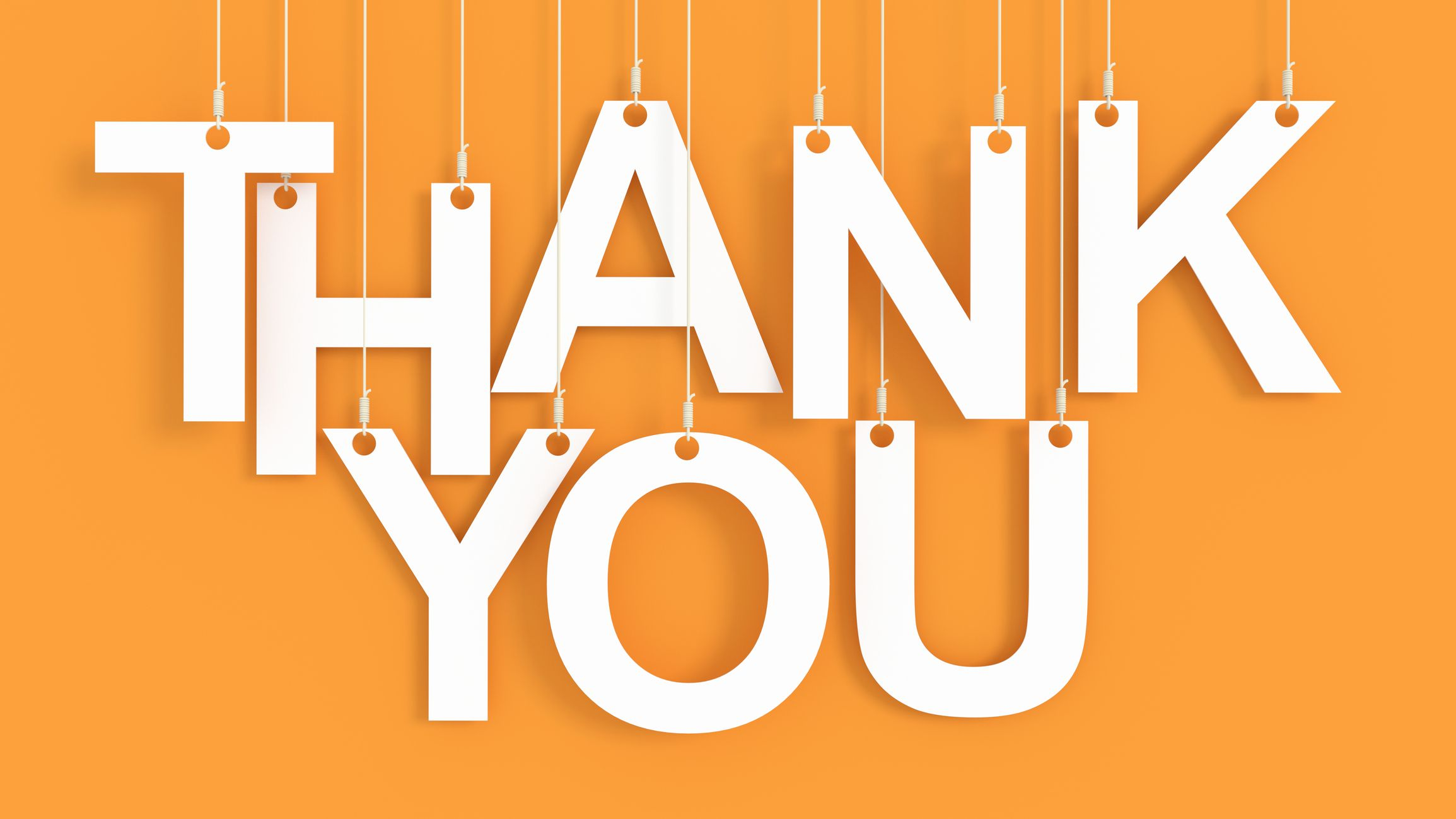